স্বাগতম
পরিচিতি
বিনয় ভূষণ চক্রবর্ত্তী
সহকারি শিক্ষক (ব্যবসায় শিক্ষা)
বি.কম(অনার্স) বি.এড,এম.কম।
প্রেমদাময়ী বালিকা উচ্চ বিদ্যালয়।
মাধবপুর,হবিগঞ্জ।
# 01712 41 70 45 &
    01818 96 99 01
binoyc01@yahoo.com or
binoyc01@gmail.com
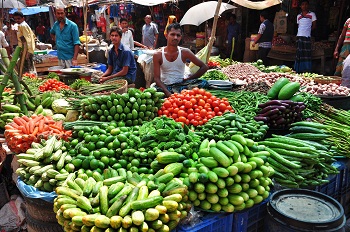 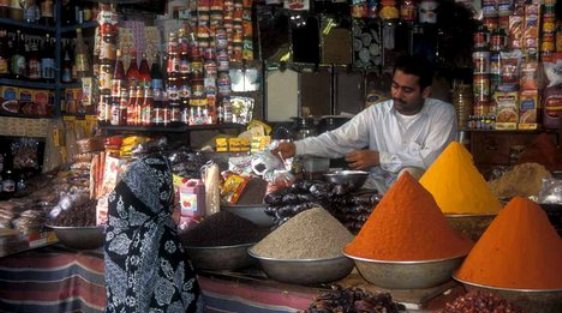 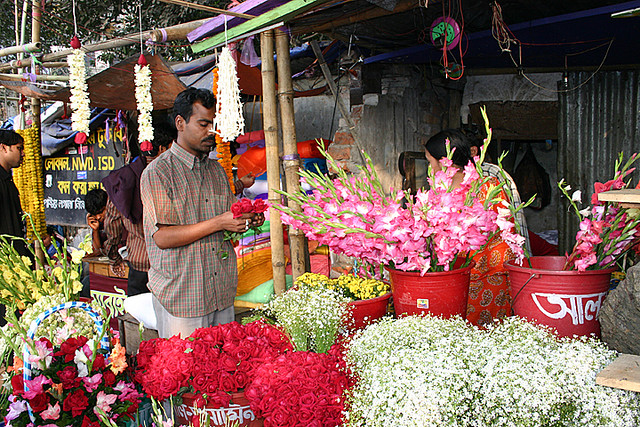 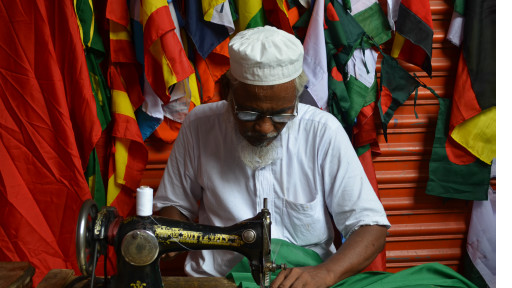 একমালিকানা ব্যবসায়
শিখনফলঃ
১। একমালিকানা ব্যবসায় সম্পর্কে ব্যাখ্যা করতে পারবে। 
২। একমালিকানা ব্যবসায়ের সুবিধা,অসুবিধা ও ক্ষেত্র সমূহ আলোচনা করতে পারবে। 
৩। একমালিকানা ব্যবসায়ের বৈশিষ্ট্য সমূহ আলোচনা করতে পারবে ।
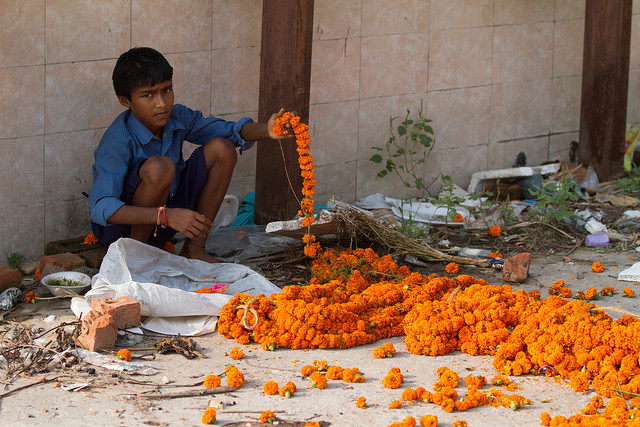 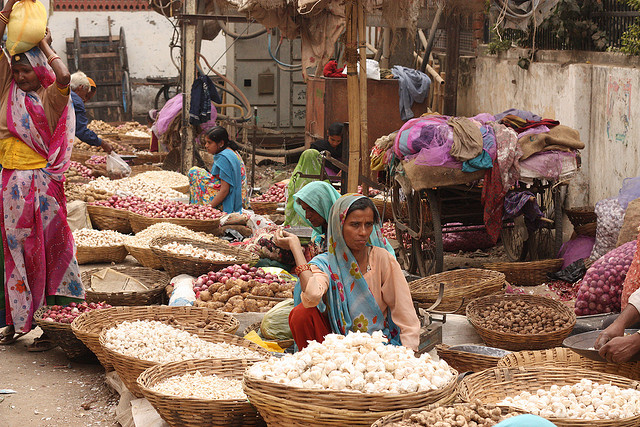 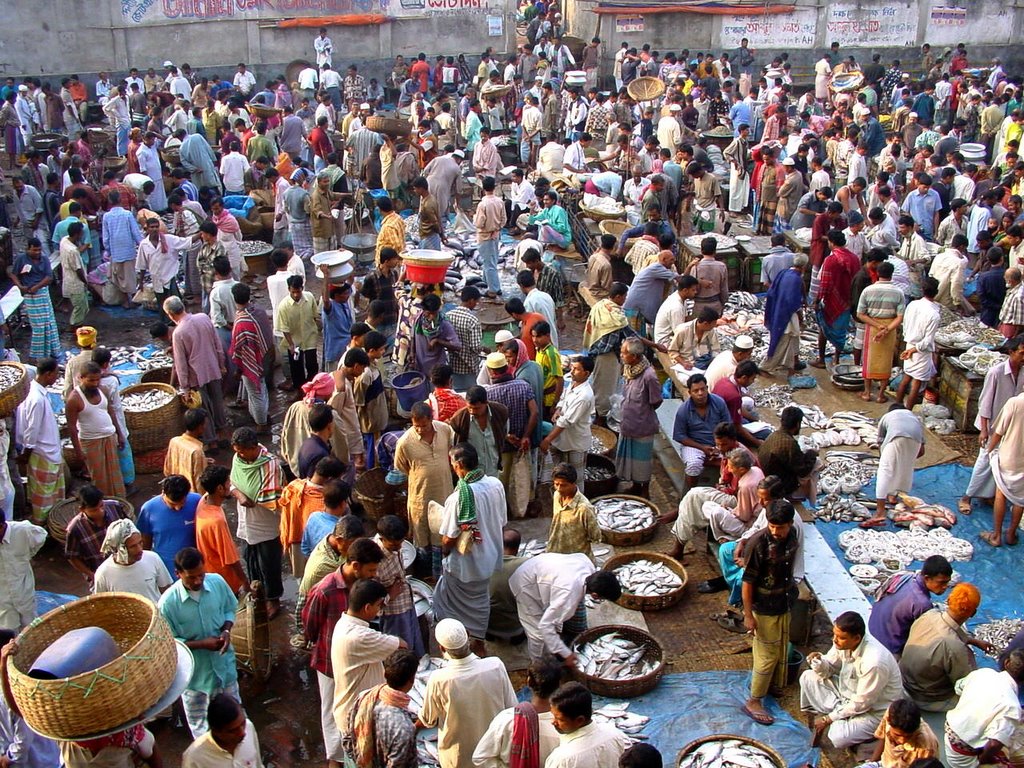 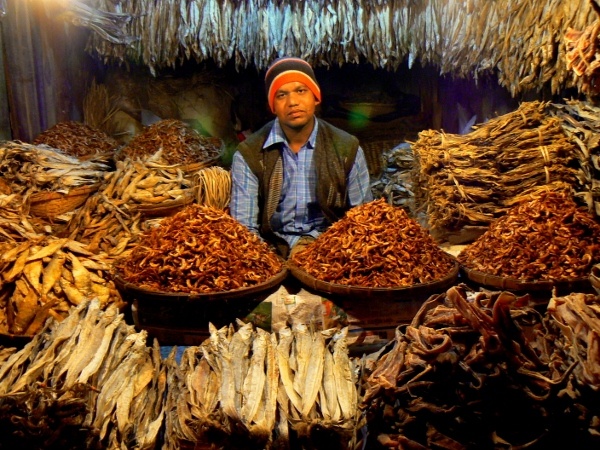 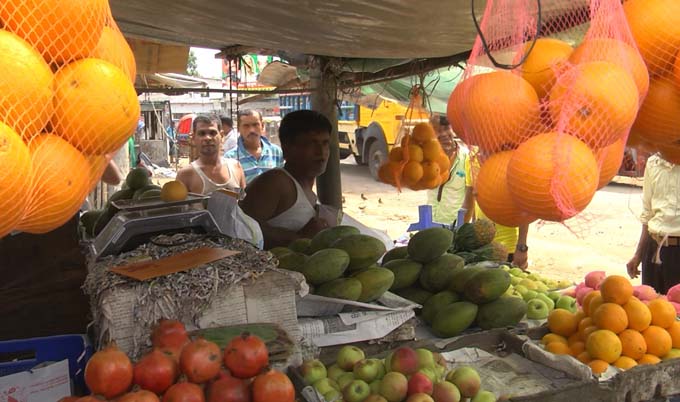 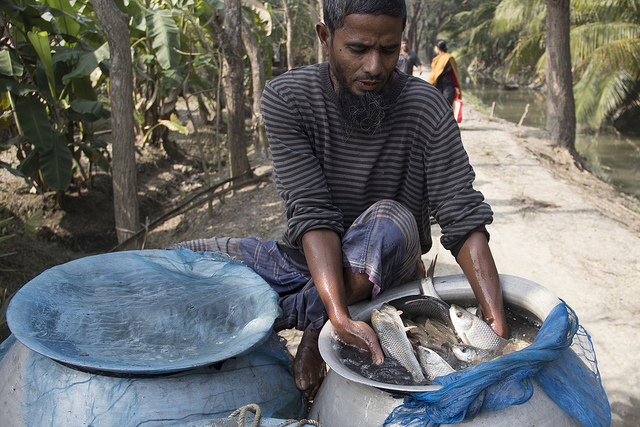 দলীয় কাজঃ
একমালিকানা ব্যবসায়ের যে কোন তিনটি ক্ষেত্র আলোচনা কর।
মূল্যায়নঃ 
১। একমালিকানা ব্যবসায় বলতে কী বুঝ? 
২। একমালিকানা ব্যবসায়ের তিনটি সুবিধা ও অসুবিধা উল্লেখ কর। 
৩।  একমালিকানা ব্যবসায়ের পাঁচটি বৈশিষ্ট্য উল্লেখ কর ।







ত
বাড়ির কাজঃ 
একমালিকানা ব্যবসায়ের ভূমিকা আলোচনা কর।
ধন্যবাদ সবাইকে